Test of Linear-Field Non-Scaling FFAG Arc with a Wide Energy Range
Tested at the BNL ATF-1 facility
September 8, 2017
Stephen Brooks, FFAG 2017 Workshop
1
Outline of Main Components
Beam stop
Injection X position and angle  adjustment
Fixed table
Movable table
Screen (POP11)
Screen (POP10)
ATF beam pipe
1” diam.
Triplet
2” diam.
FFAG pipe through magnets
Beam screen (FFAG) and camera
Steerer (GT7)
Steerer (GT3)
Beam direction
Flexible bellows and flange size adapter
For each energy, do 2D steerer current scans
GT3X, GT7X (x,x’)
GT3Y, GT7Y (y,y’)
GT7X, GT7Y (x,y)
Plus four larger-range 1D scans and a quad scan of the triplet
September 8, 2017
Stephen Brooks, FFAG 2017 Workshop
2
Tracking of (x,x’) Offsets
Trajectories have been magnified transversely by 16x for visibility
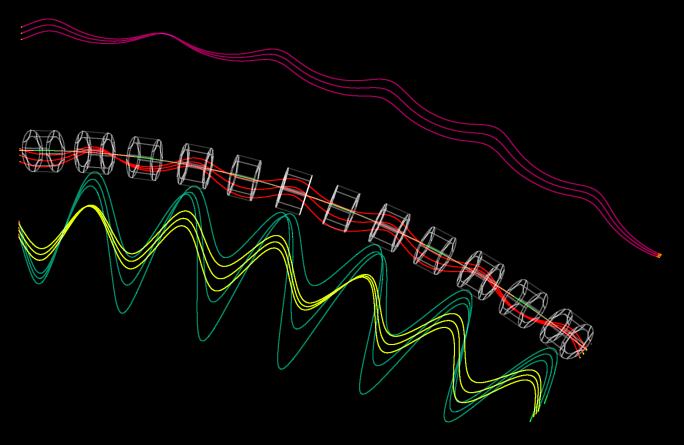 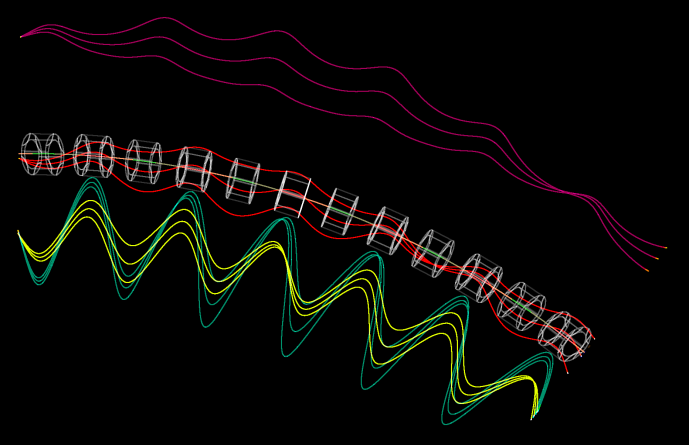 xin ±1mm
x’in ±10mrad
September 8, 2017
Stephen Brooks, FFAG 2017 Workshop
3
NS-FFAG Beamline Parameters
September 8, 2017
Stephen Brooks, FFAG 2017 Workshop
4
EMMA Comparison (pros and cons)
September 8, 2017
Stephen Brooks, FFAG 2017 Workshop
5
Matched Orbits through Fieldmaps
18, 24, 36, 54, 72MeV
September 8, 2017
Stephen Brooks, FFAG 2017 Workshop
6
Beams Exit from Periodic Cell
September 8, 2017
Stephen Brooks, FFAG 2017 Workshop
7
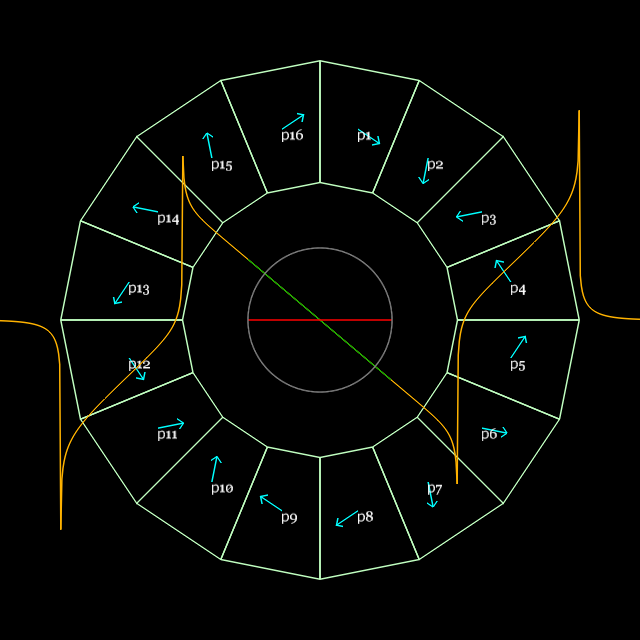 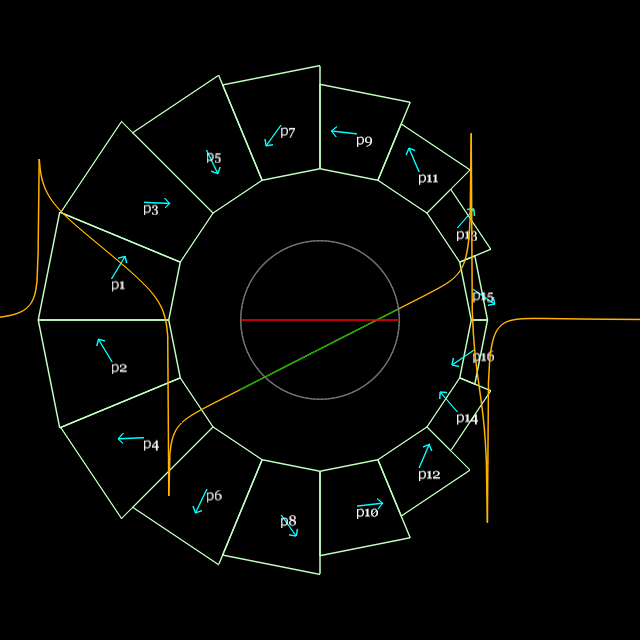 Magnet Design and Parameters
S.J. Brooks, “Production of Low Cost, High Field Quality Halbach Magnets”, Proc. IPAC’17
QF
BD
September 8, 2017
Stephen Brooks, FFAG 2017 Workshop
8
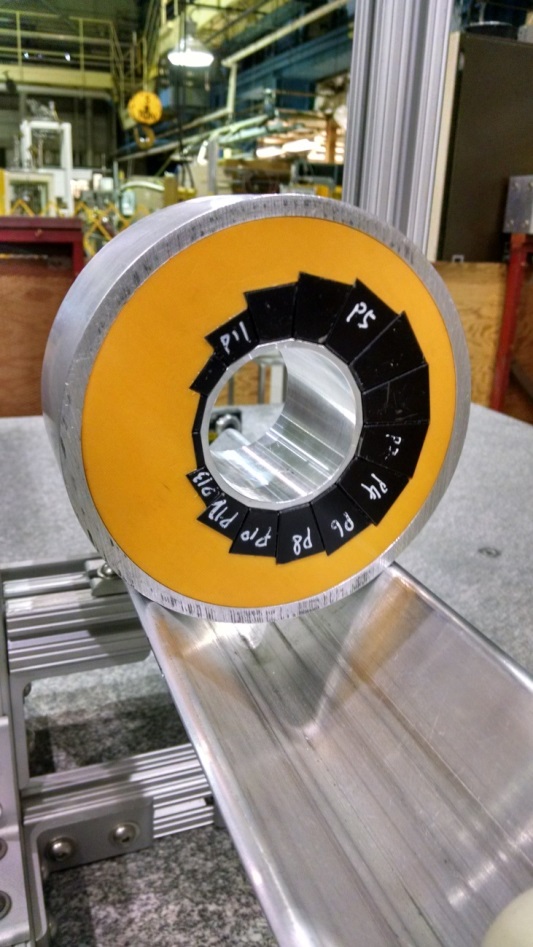 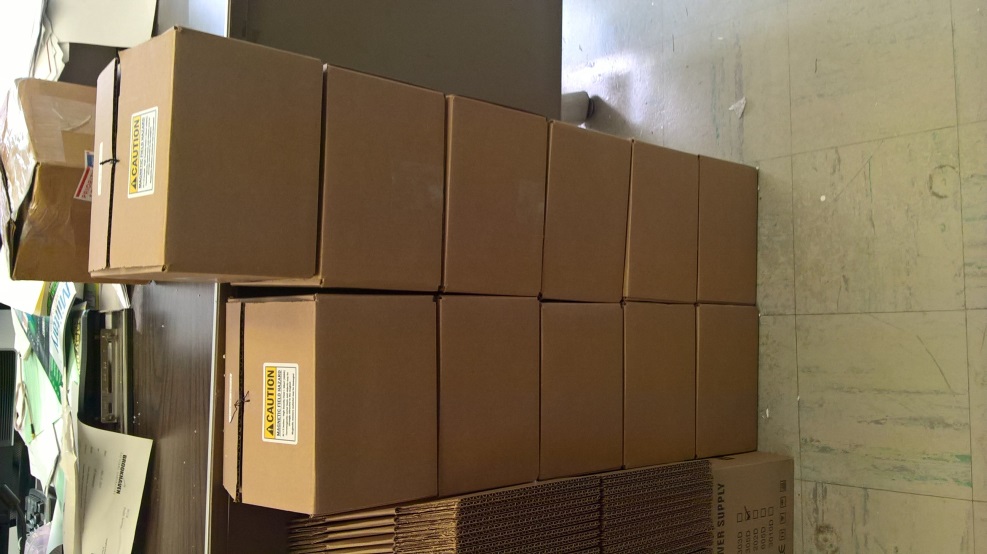 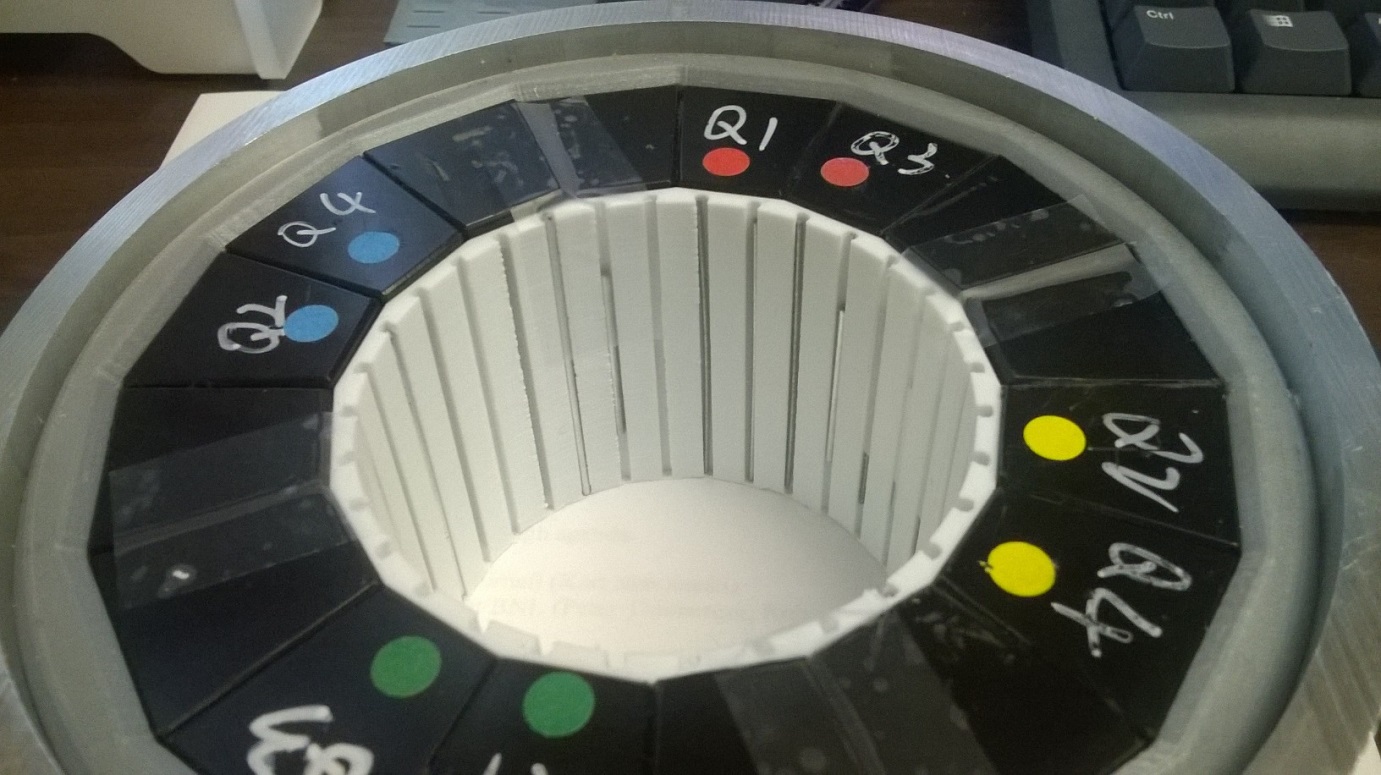 All the magnets had already been built as part of CBETA R&D and all have had iron wires inserted.
September 8, 2017
Stephen Brooks, FFAG 2017 Workshop
9
Radii/Clearances
May have been a bit over-optimistic with beam clearance, seeing scraping near 36MeV
Re-aligned pipe after 36MeV run because it was being pulled off-centre by bellows
September 8, 2017
Stephen Brooks, FFAG 2017 Workshop
10
Girder and Supports Construction
Feb 22, 2017
September 8, 2017
Stephen Brooks, FFAG 2017 Workshop
11
Detail: Magnets on the Girder
Apr 7, 2017
September 8, 2017
Stephen Brooks, FFAG 2017 Workshop
12
Pipe undergoing Leak Check
Apr 14, 2017
September 8, 2017
Stephen Brooks, FFAG 2017 Workshop
13
Picture of Everyone Standing By It
ATF experiment AE79
May 1, 2017
September 8, 2017
Stephen Brooks, FFAG 2017 Workshop
14
First Beam during Fault Studies
54MeV was the first energy to be tested
May 4, 2017
September 8, 2017
Stephen Brooks, FFAG 2017 Workshop
15
With Survey “Faro Arm” Attached
Most magnet offsets <0.2mm; RMS 0.1mm or better
May 5, 2017
September 8, 2017
Stephen Brooks, FFAG 2017 Workshop
16
Beam X,Y Scan at 54MeV
May 8-9, 2017
POP10
POP11
Each setting in the 2D current scan is given a colour and all the 11*11 beams at each diagnostic overlayed
Tracking model:
Qx = 0.119
Qy = 0.055

6Qx = 0.713
6Qy = 0.329
FFAG
September 8, 2017
Stephen Brooks, FFAG 2017 Workshop
17
Beam X,Y Scan at 36MeV
May 11-12, 2017
POP10
POP11
Here we encountered beam scraping quite close (~2mm away) to the nominal closed orbit

Later turned out to be injection and pipe misalignment, fixed on later runs
Tracking model:
Qx = 0.176
Qy = 0.122

6Qx = 1.056
6Qy = 0.734
FFAG
September 8, 2017
Stephen Brooks, FFAG 2017 Workshop
18
Interlude: IPAC’17
May 18, 2017
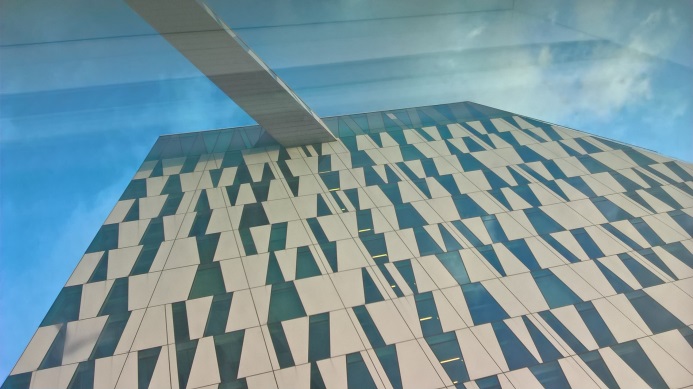 September 8, 2017
Stephen Brooks, FFAG 2017 Workshop
19
Beam X,Y Scan at 70MeV
Jun 20, 2017
POP10
POP11
The FFAG was aligned for 72MeV k.e. but ATF could only do 70.489MeV

Accepted results taking energy error into account in tracking (hence rightward shift)
Tracking model:
Qx = 0.098
Qy = 0.029

6Qx = 0.587
6Qy = 0.175
FFAG
September 8, 2017
Stephen Brooks, FFAG 2017 Workshop
20
Beam X,Y Scan at 24MeV
Jun 23, 2017
POP10
POP11
At 24MeV and below, the ATF beam becomes much larger due to deceleration in second linac section

Horizontal scraping on the vacuum pipe is visible on both sides
Tracking model:
Qx = 0.271
Qy = 0.212

6Qx = 1.629
6Qy = 1.274
FFAG
September 8, 2017
Stephen Brooks, FFAG 2017 Workshop
21
Aligned at 18MeV: Extreme Angle
Jun 28, 2017
September 8, 2017
Stephen Brooks, FFAG 2017 Workshop
22
Aligned at 18MeV: Kinked Bellows
Jun 28, 2017
September 8, 2017
Stephen Brooks, FFAG 2017 Workshop
23
Beam X,Y Scan at 18MeV
Jul 3, 2017
POP10
POP11
Beam got through once again showing X scraping on both sides, but with different vertical phase advance

Experiment complete!

Uninstalled by end of July
Tracking model:
Qx = 0.411
Qy = 0.312

6Qx = 2.463
6Qy = 1.871
FFAG
September 8, 2017
Stephen Brooks, FFAG 2017 Workshop
24
(Almost) all the Data
(5 energies)*(8 scans)*(31–121 points)*(3 screens)*(3–5 pulses) = 25113 images
Quad scan is not on this plot

Torrent of the results is available at http://stephenbrooks.org/ap/ATF-FFAG
September 8, 2017
Stephen Brooks, FFAG 2017 Workshop
25
All Energies Phase Advance
September 8, 2017
Stephen Brooks, FFAG 2017 Workshop
26
September 8, 2017
Stephen Brooks, FFAG 2017 Workshop
27
54MeV Results vs. Raw Tracking
September 8, 2017
Stephen Brooks, FFAG 2017 Workshop
28
Input Camera Roll Angle Correction
Looks better, has some offset.
September 8, 2017
Stephen Brooks, FFAG 2017 Workshop
29
Fitting X,Y Offset at Output
Required shift:
(1.84,0.38)mm
September 8, 2017
Stephen Brooks, FFAG 2017 Workshop
30
Evidence of Camera Roll Angle
These scan patterns formed by energising the same corrector
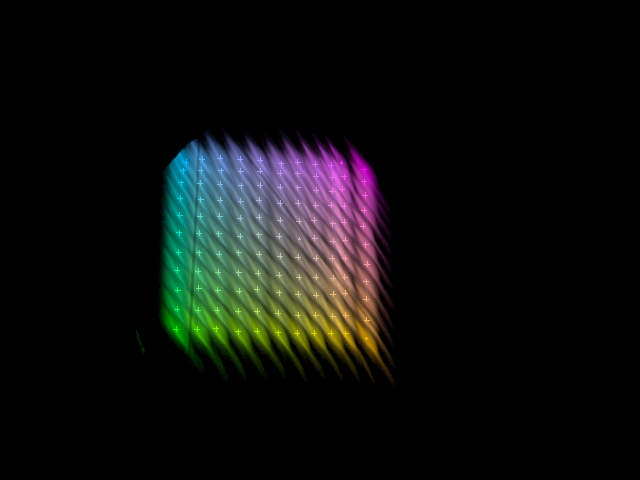 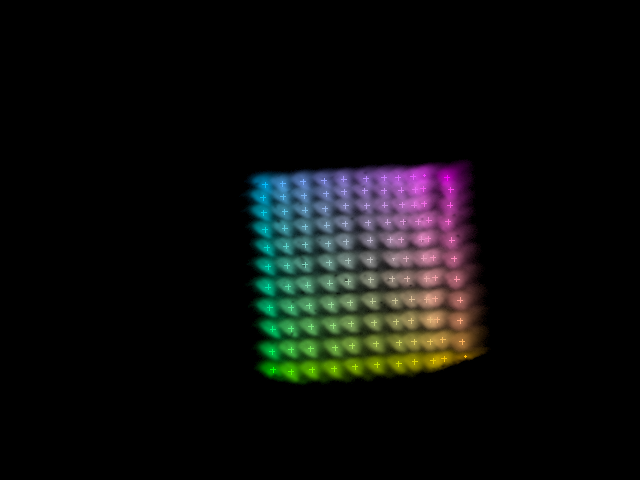 POP10 estimated 2.6° clockwise
POP11 estimated 3° anticlockwise
y
y
x
x
Could also be mirror angle errors (multiple mirrors also involved)
September 8, 2017
Stephen Brooks, FFAG 2017 Workshop
31
36MeV Results vs. Raw Tracking
September 8, 2017
Stephen Brooks, FFAG 2017 Workshop
32
Input Camera Roll Angle Correction
“Perspective” nonlinearity reproduced.

Looks like offset
could be at start
of beamline not 
end. 







NB: input positions measured relative to HeNe laser, which has thermal drifts, not necessarily actual axis of ATF beamline…
September 8, 2017
Stephen Brooks, FFAG 2017 Workshop
33
Fitting X,Y Offset at Output
Required shift:
(-3.96,0.21)mm
September 8, 2017
Stephen Brooks, FFAG 2017 Workshop
34
September 8, 2017
Stephen Brooks, FFAG 2017 Workshop
35
70MeV Results vs. Tracking
September 8, 2017
Stephen Brooks, FFAG 2017 Workshop
36
Fitting X,Y Offset at Output
Required shift:
(3.15,-0.09)mm
September 8, 2017
Stephen Brooks, FFAG 2017 Workshop
37
24MeV Results vs. Tracking
Seems to be at an X focus.

Tracking has different sign of X movement, but near zero in either case.
September 8, 2017
Stephen Brooks, FFAG 2017 Workshop
38
18MeV Results vs. “Tracking”
Tracking went wrong with measured centroids (particles falling out of fieldmap?)

Probably need to apply input shift in order to make the tracked particles go through (white dot is periodic orbit).
September 8, 2017
Stephen Brooks, FFAG 2017 Workshop
39
18MeV with Input Shift (arbitrary)
Picked a beam that got through and applied an input shift to put it on the closed orbit.

Required shift:
(-2.60,-2.65)mm
September 8, 2017
Stephen Brooks, FFAG 2017 Workshop
40
18MeV with Input Shift (no FM)
Replaced OPERA-3D fieldmaps by Muon1 soft-edge field model.

Much better!

Should check not going out of bounds in fieldmaps or something.
September 8, 2017
Stephen Brooks, FFAG 2017 Workshop
41
Transfer Matrix XX Element
“Measurement” is just taking the difference of a pair of centroids in the good area of the scan
September 8, 2017
Stephen Brooks, FFAG 2017 Workshop
42
Transfer Matrix YY Element
September 8, 2017
Stephen Brooks, FFAG 2017 Workshop
43
Source Code, Open Data
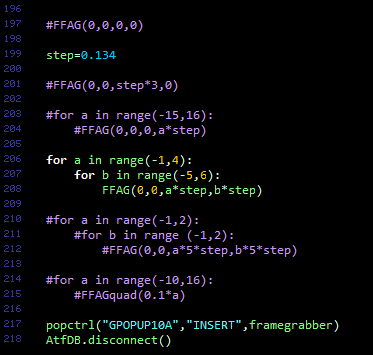 Torrent of the results is available at http://stephenbrooks.org/ap/ATF-FFAG
September 8, 2017
Stephen Brooks, FFAG 2017 Workshop
44
Conclusion & Future Plans
Beam has turned a nontrivial angle (40°) in six cells of a non-scaling FFAG
Over a 3.8x momentum range (NS-FFAG record)
At an energy of up to 70MeV (NS-FFAG record)
Using compact permanent magnet technology
No highly nonlinear aberrations seen
More data processing needed to get good fit to tracking at lower energies
Demonstrates technology for CBETA and more
September 8, 2017
Stephen Brooks, FFAG 2017 Workshop
45
NS-FFAG Livingstone Plot?
September 8, 2017
Stephen Brooks, FFAG 2017 Workshop
46
BACKUP
September 8, 2017
Stephen Brooks, FFAG 2017 Workshop
47
Input/Output Position at 54MeV
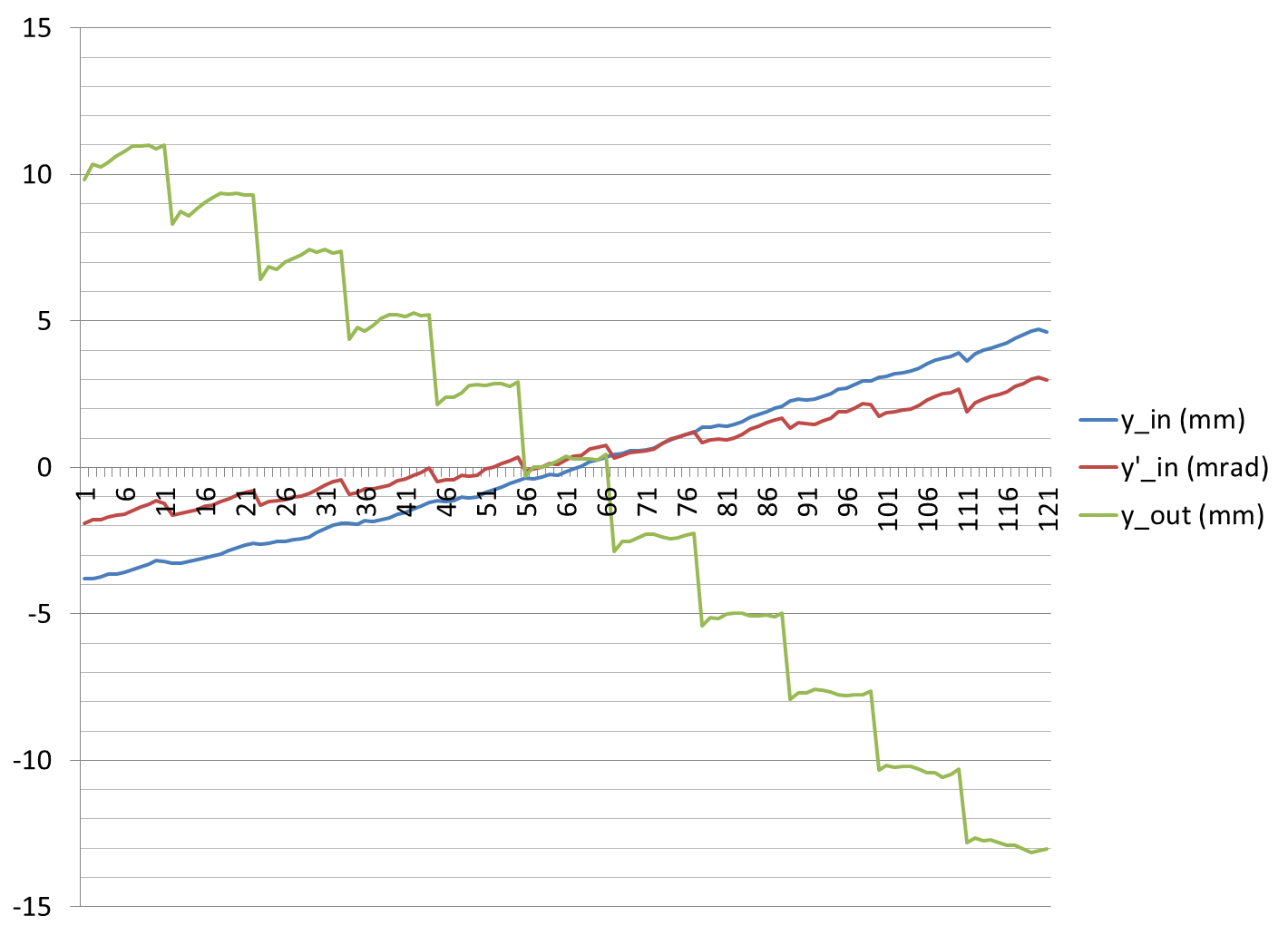 September 8, 2017
Stephen Brooks, FFAG 2017 Workshop
48
Input/Output Position at 36MeV
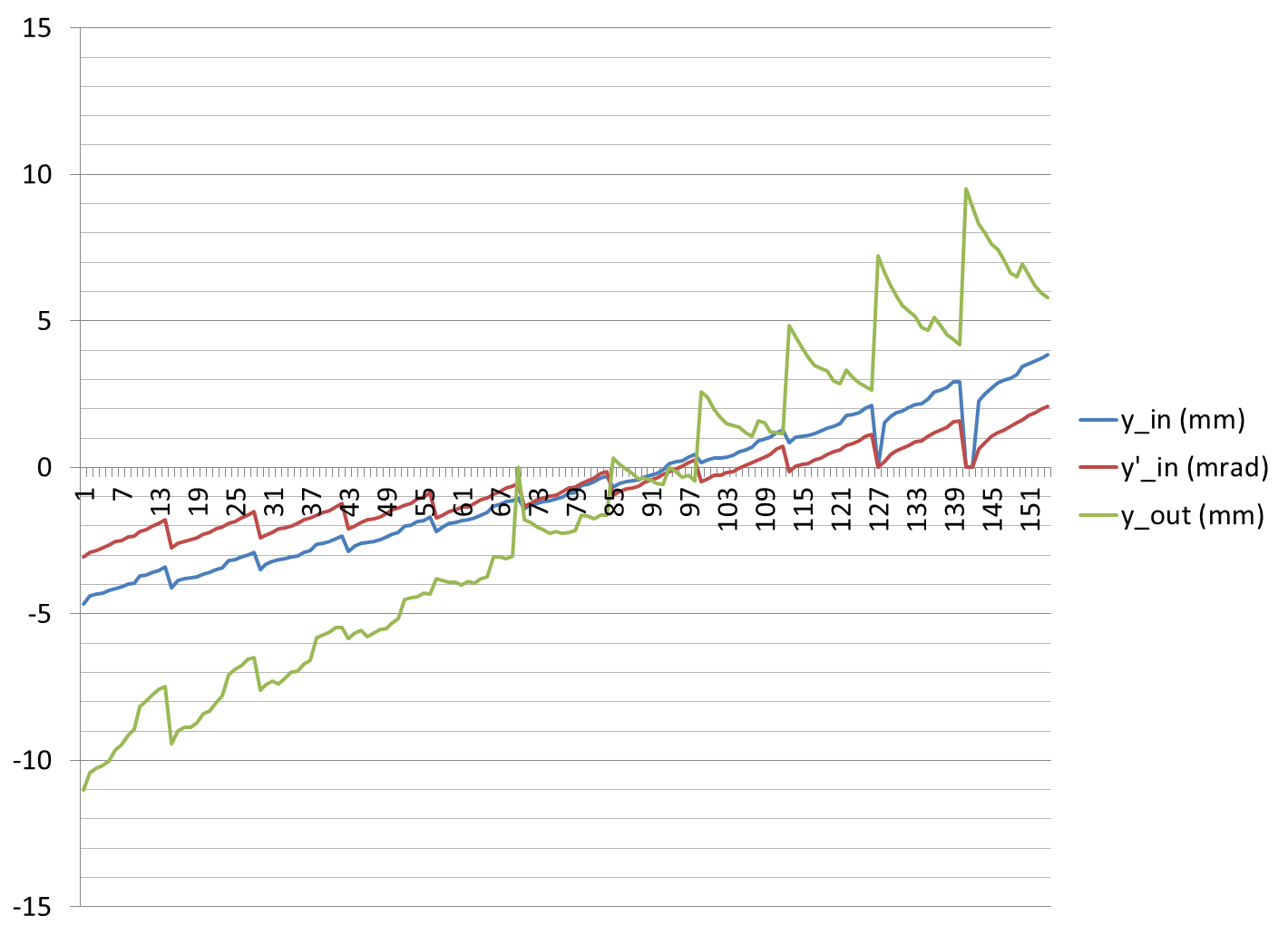 September 8, 2017
Stephen Brooks, FFAG 2017 Workshop
49
Geese on Shielding at 36MeV
May 11, 2017
September 8, 2017
Stephen Brooks, FFAG 2017 Workshop
50
24MeV Results vs. Tracking (no FM)
Replaced OPERA-3D fieldmaps by Muon1 soft-edge field model.

X movement has right sign.
September 8, 2017
Stephen Brooks, FFAG 2017 Workshop
51
Other interesting stuff at IPAC’17
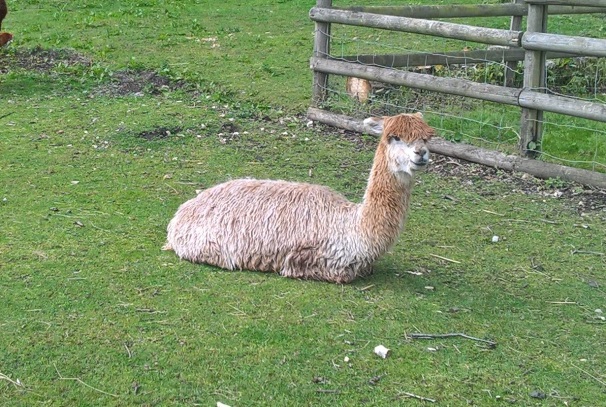 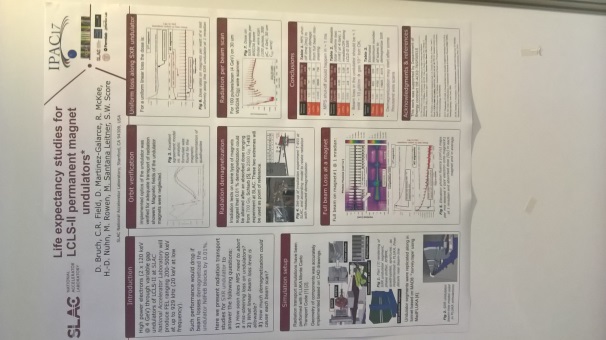 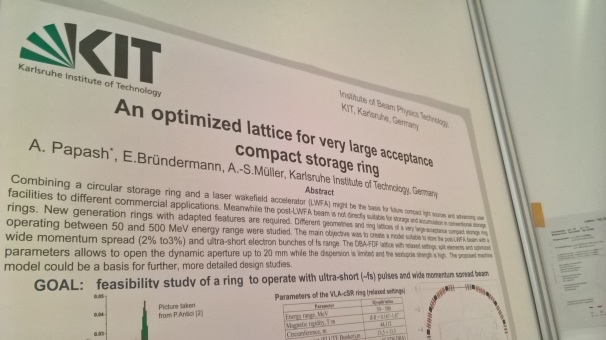 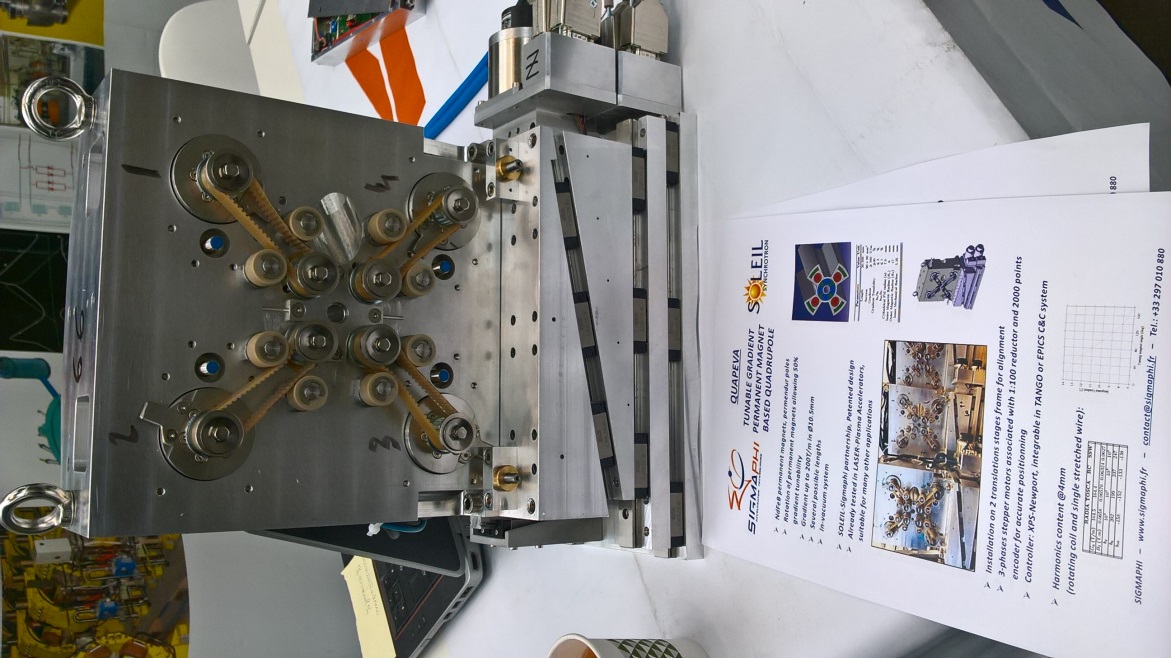 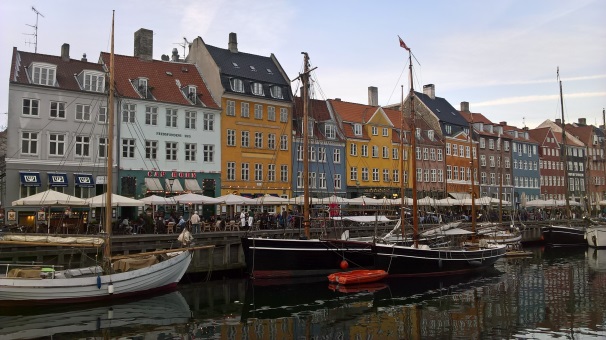 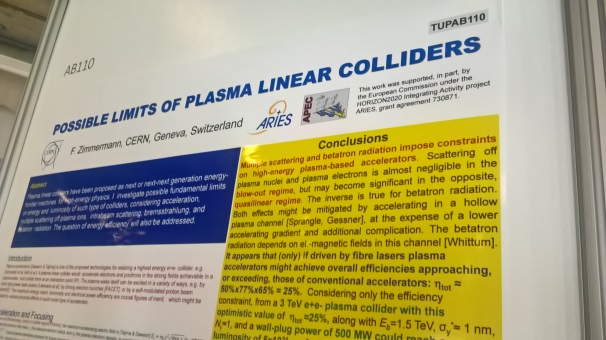 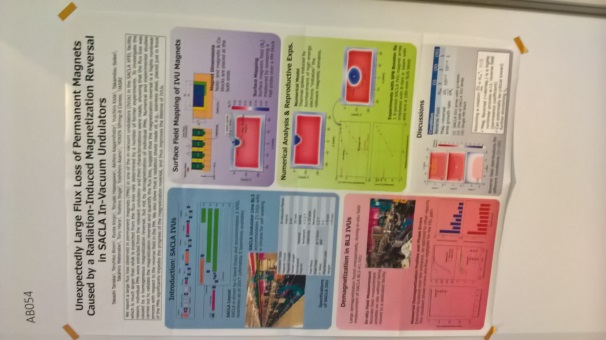 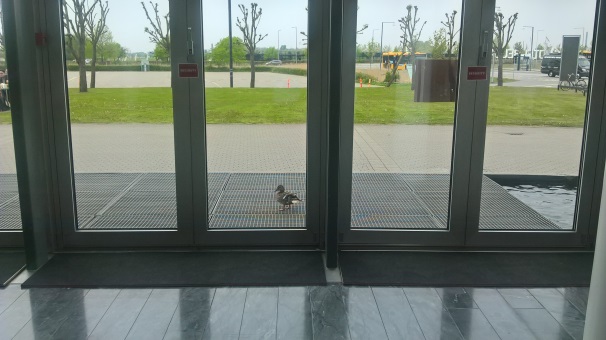 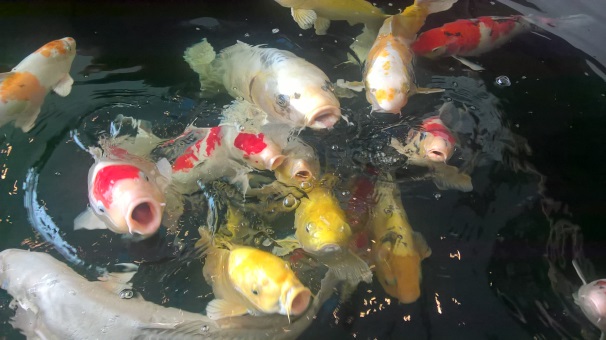 September 8, 2017
Stephen Brooks, FFAG 2017 Workshop
52
Compensating for Output Offset
September 8, 2017
Stephen Brooks, FFAG 2017 Workshop
53
Errors vs. Tracking, Output Offset
September 8, 2017
Stephen Brooks, FFAG 2017 Workshop
54
Best Fit X,Y Offsets at Output
September 8, 2017
Stephen Brooks, FFAG 2017 Workshop
55
Best Fit X,Y Offsets at Output
September 8, 2017
Stephen Brooks, FFAG 2017 Workshop
56